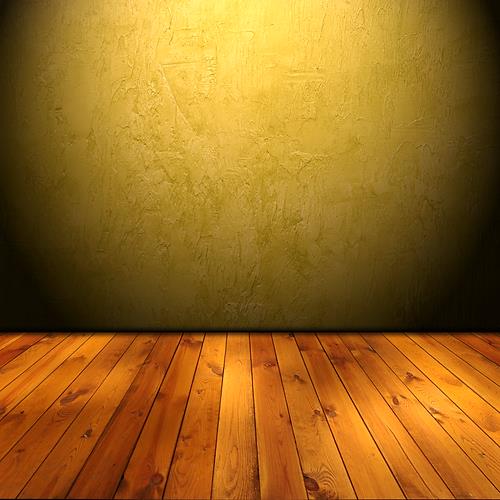 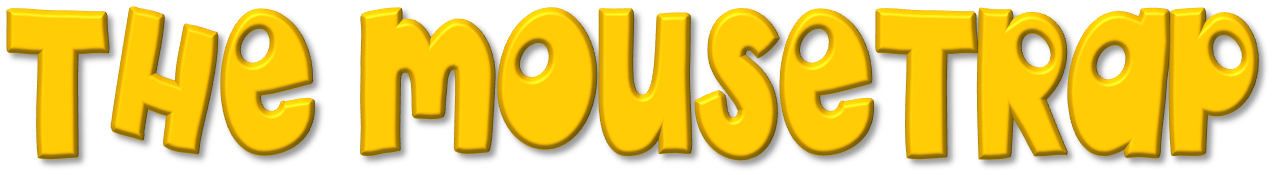 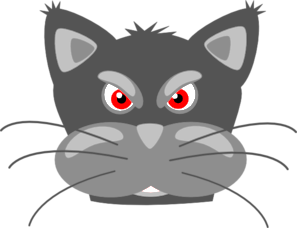 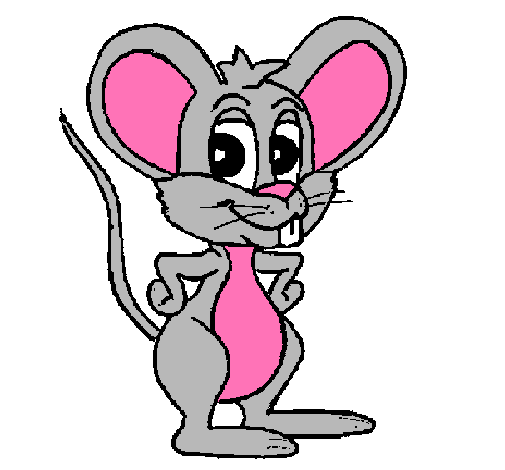 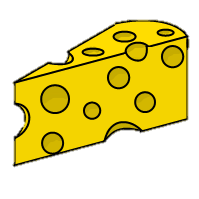 ARTICLES
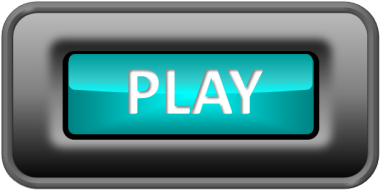 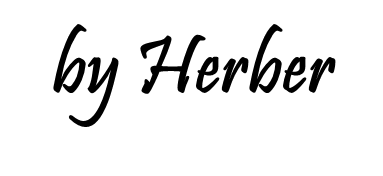 Click on the right article to complete the sentence
1/15
a
an
the
GREAT!
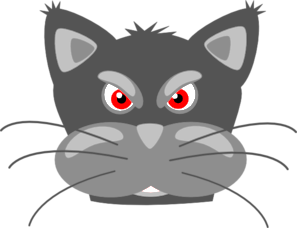 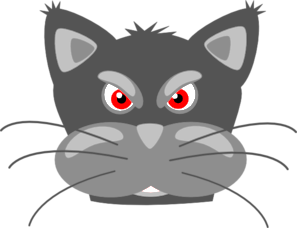 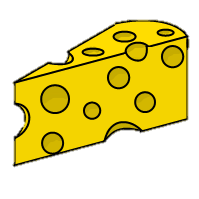 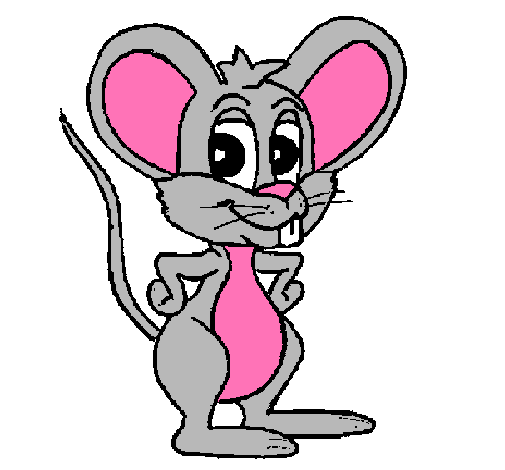 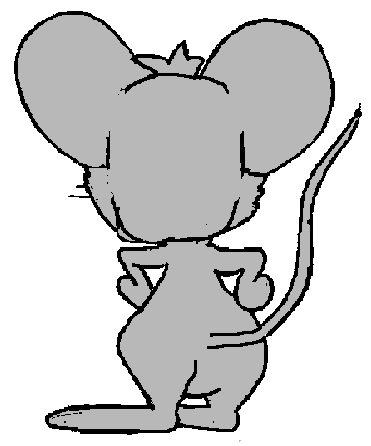 NEXT
We usually go to ____ school library.
the
Click on the right article
2/15
a
an
the
GREAT!
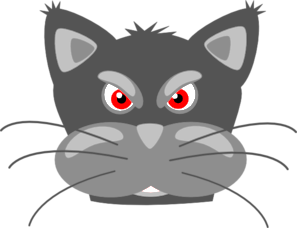 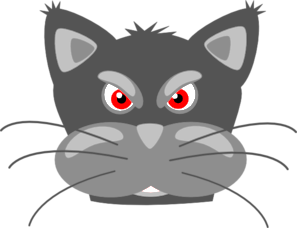 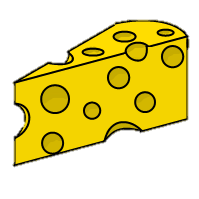 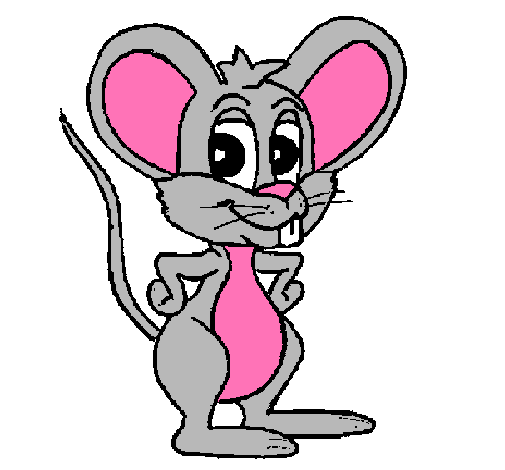 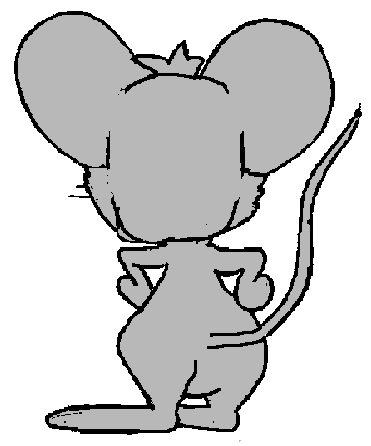 NEXT
a
There is ____ pencil under the chair
Click on the right article
3/15
a
an
the
GREAT!
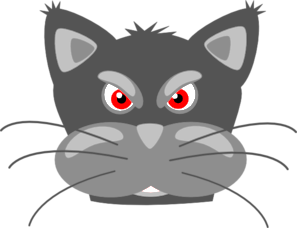 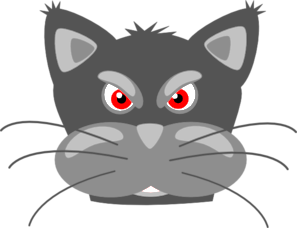 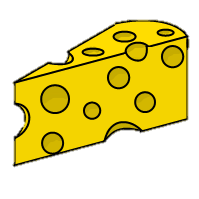 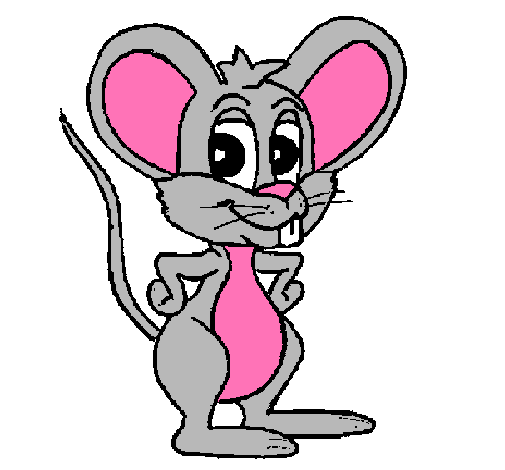 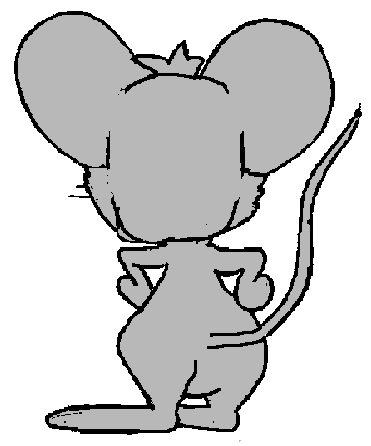 NEXT
______ girl in the photo is my sister
The
Click on the right article
4/15
an
a
the
GREAT!
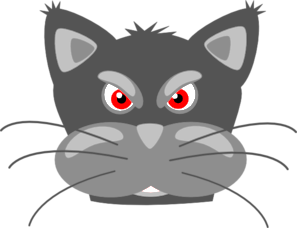 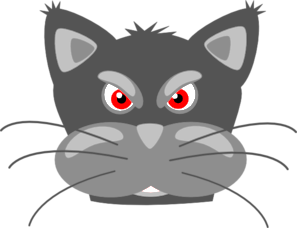 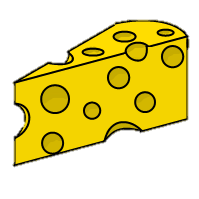 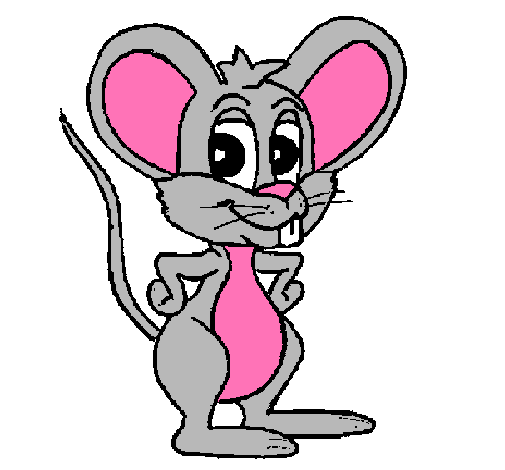 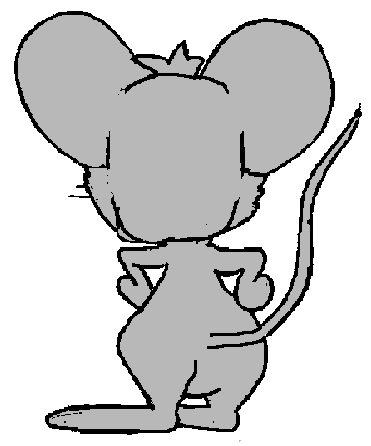 NEXT
There is ____ apple in my schoolbag.
an
Click on the right article
5/15
a
an
the
GREAT!
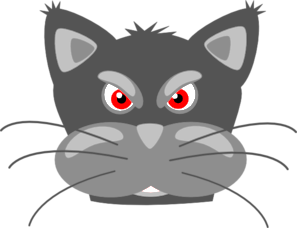 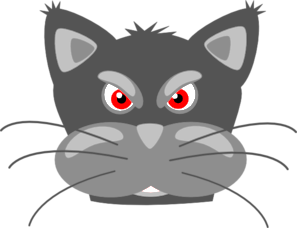 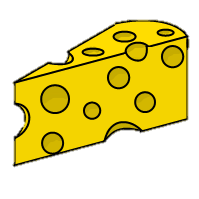 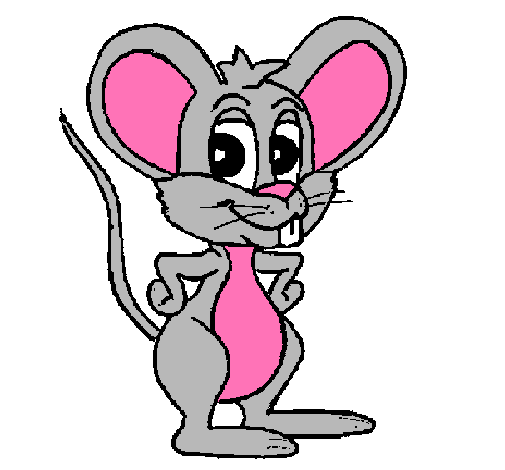 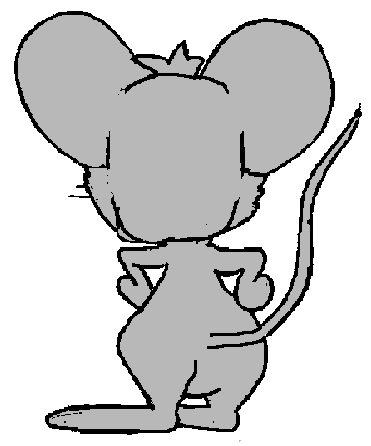 NEXT
a
They have _____ house next to the beach.
Click on the right article
6/15
a
an
the
GREAT!
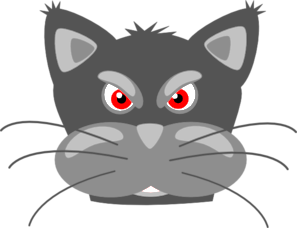 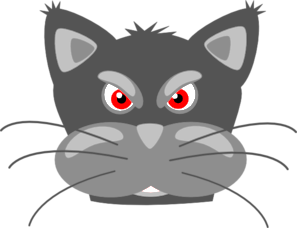 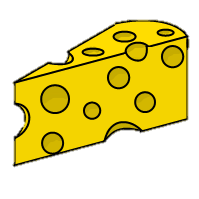 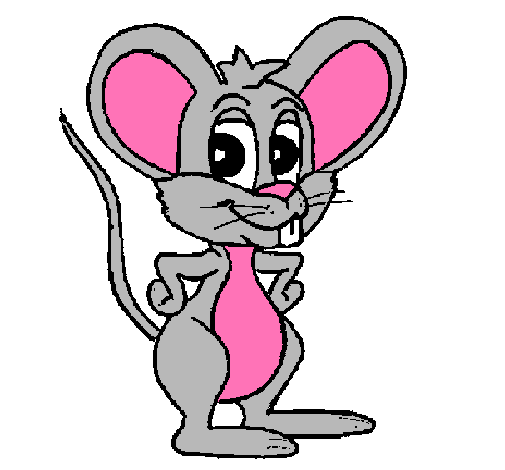 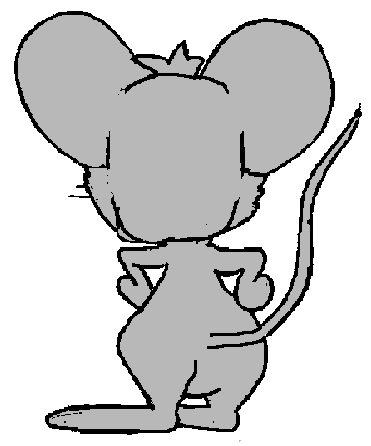 NEXT
the
This is _____ new red car that my father bought.
Click on the right article
7/15
a
an
the
GREAT!
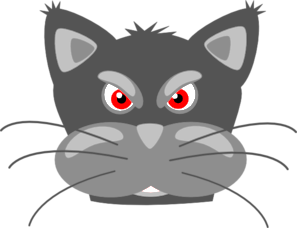 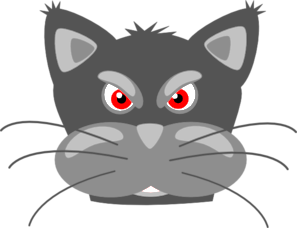 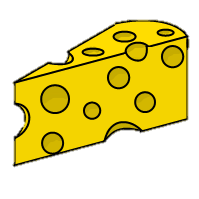 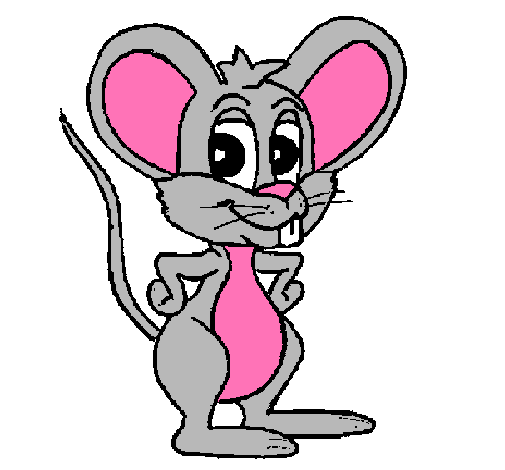 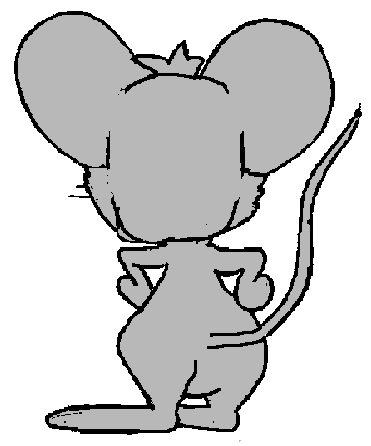 NEXT
a
My little brother is ____ good student.
Click on the right article
8/15
an
a
the
GREAT!
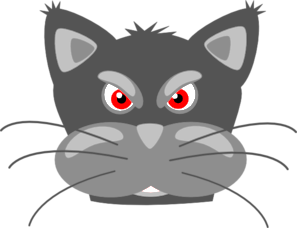 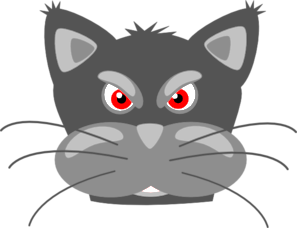 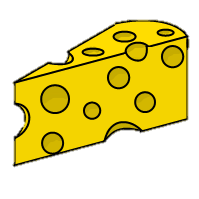 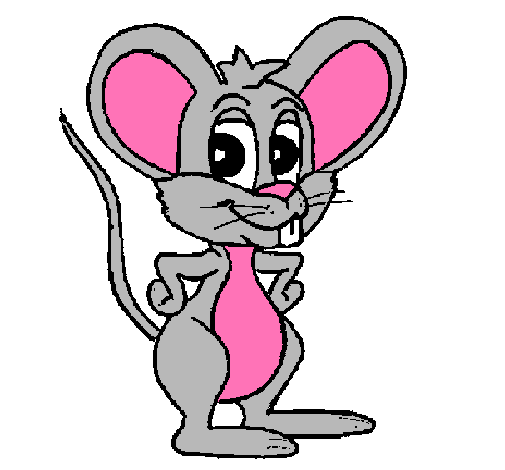 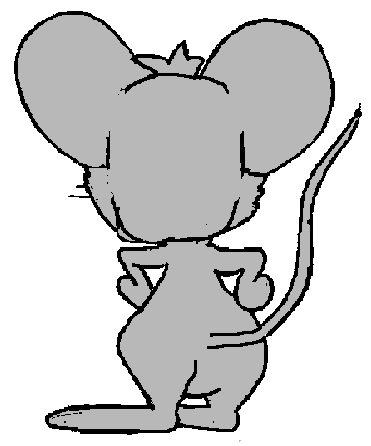 NEXT
This is ____ easy exercise, isn’t it?
an
Click on the right article
9/15
a
an
the
GREAT!
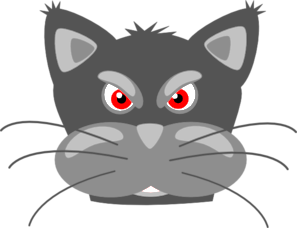 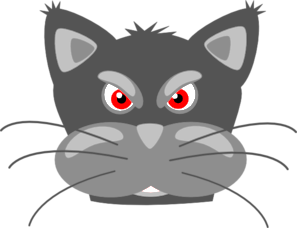 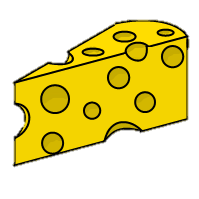 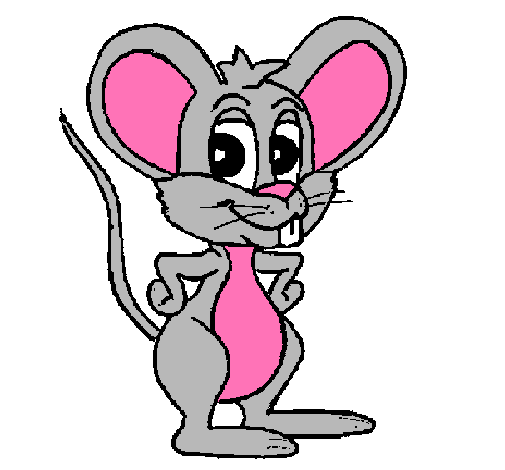 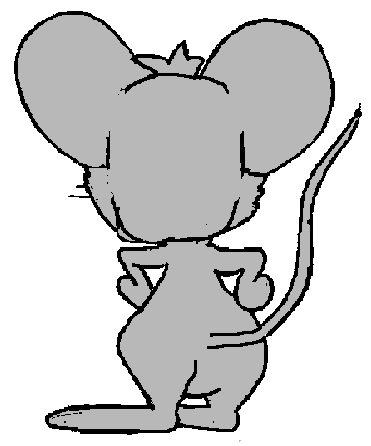 NEXT
a
The police officer is wearing ____ uniform.
Click on the right article
10/15
a
an
the
GREAT!
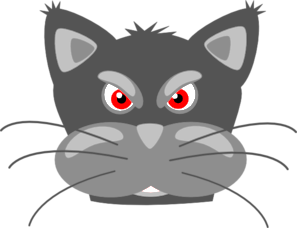 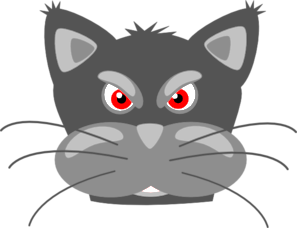 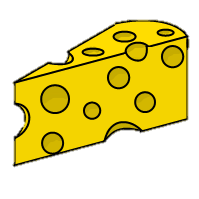 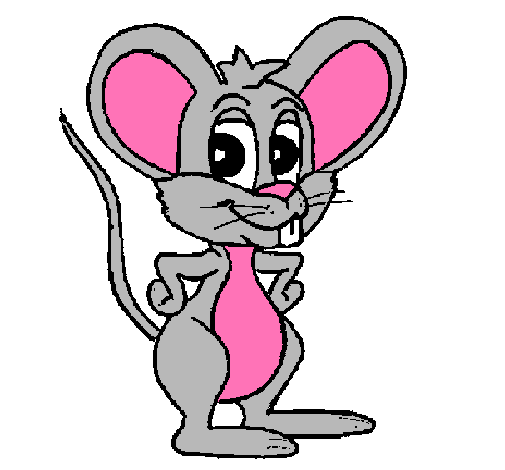 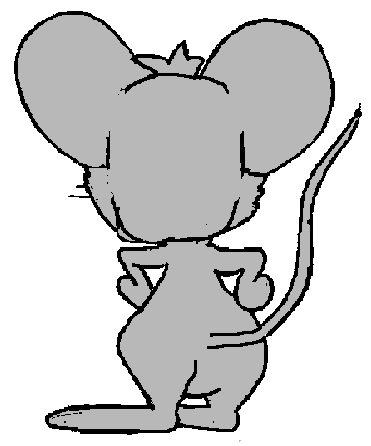 NEXT
a
They found ____ snake in the forest.
Click on the right article
11/15
an
a
the
GREAT!
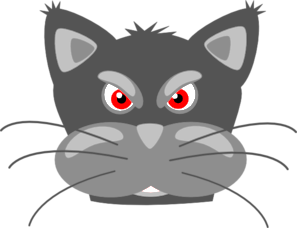 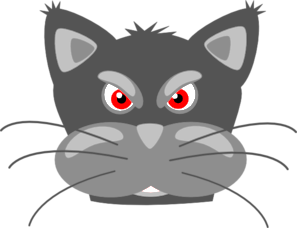 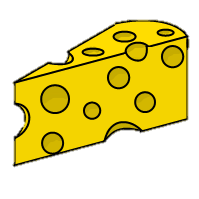 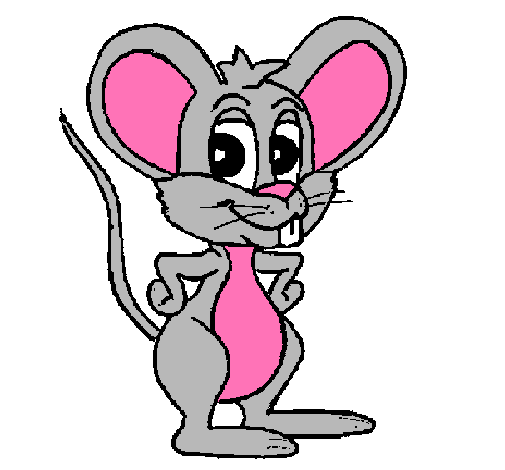 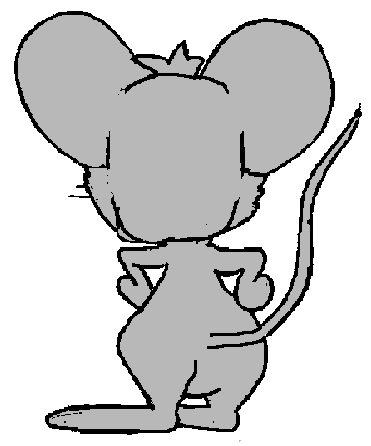 NEXT
His grandfather was ____ honest man.
an
Click on the right article
12/15
an
a
the
GREAT!
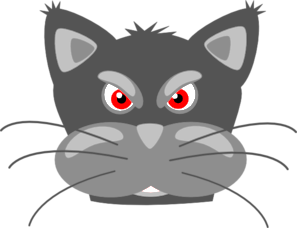 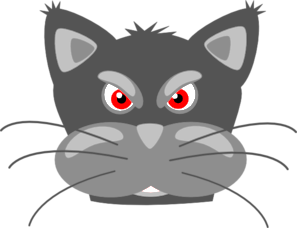 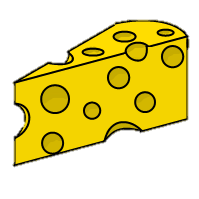 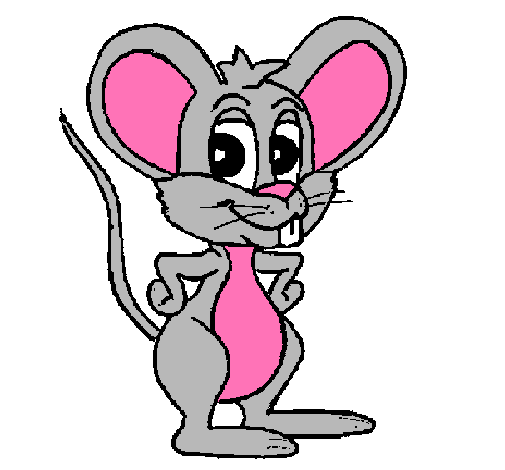 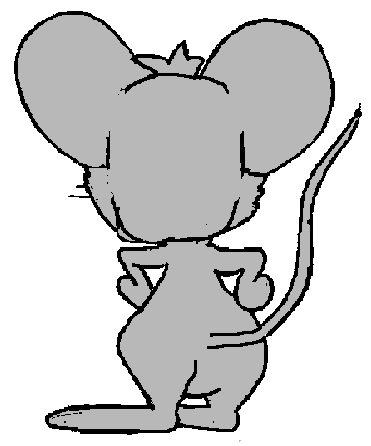 NEXT
She bought ____ expensive bracelet.
an
Click on the right article
13/15
an
a
the
GREAT!
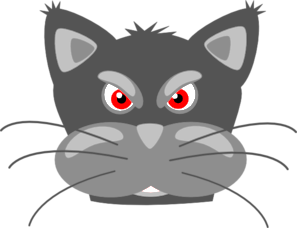 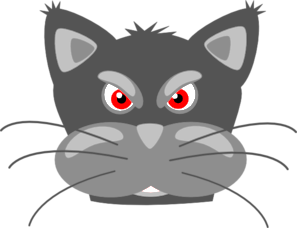 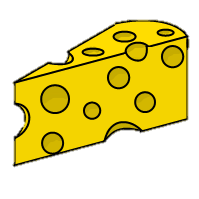 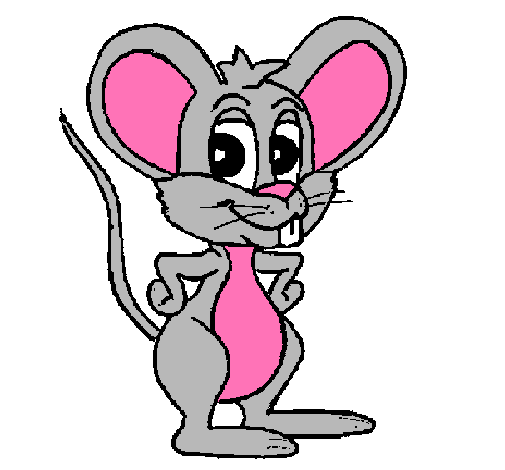 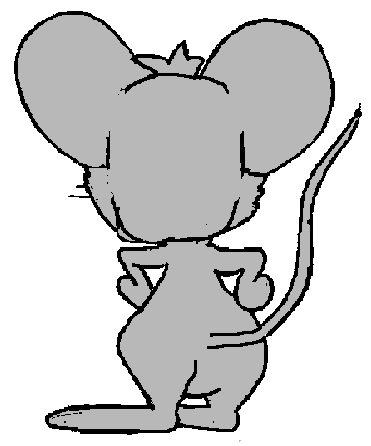 NEXT
That boy lives in ____ old house in London.
an
Click on the right article
14/15
a
an
the
GREAT!
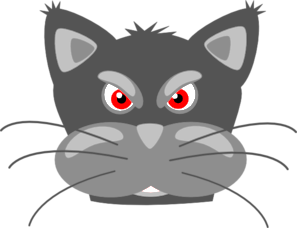 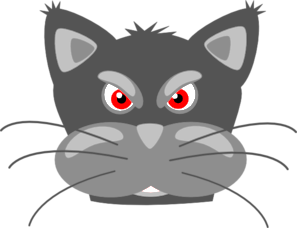 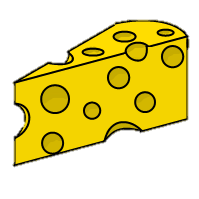 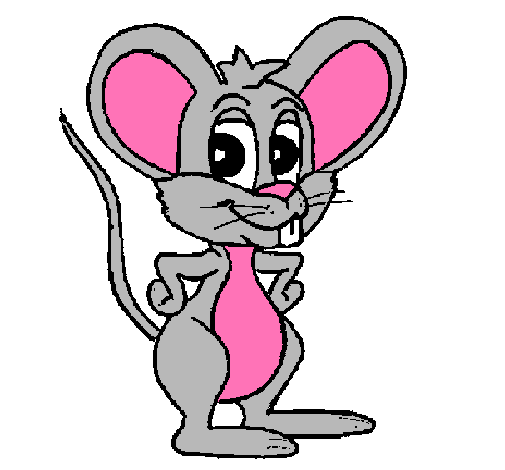 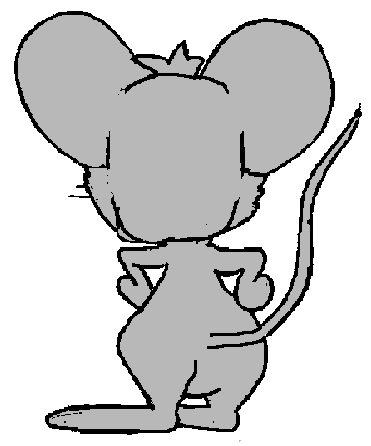 NEXT
the
I’m looking at _____ woman who is wearing a big hat.
Click on the right article
15/15
a
an
the
GREAT!
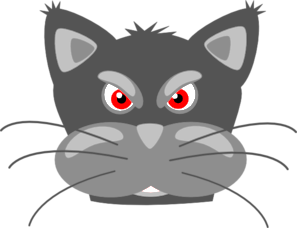 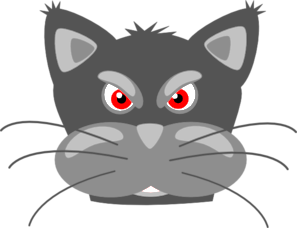 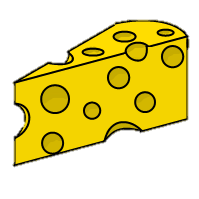 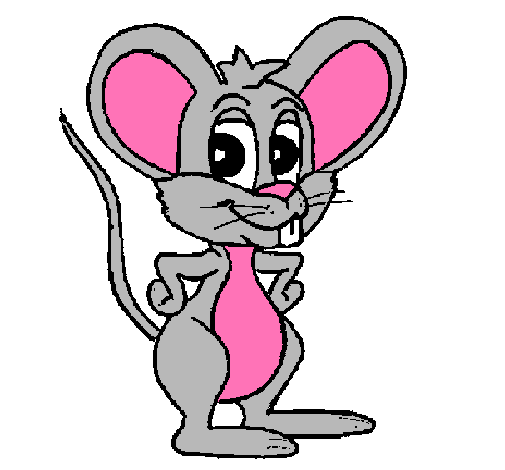 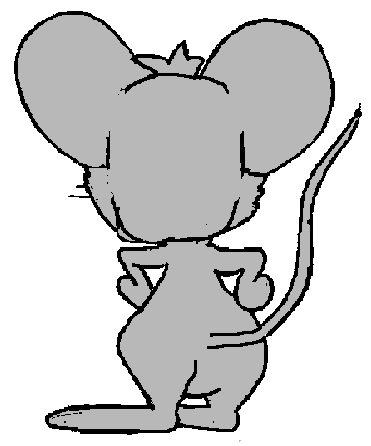 NEXT
The
_____ children are playing basketball.
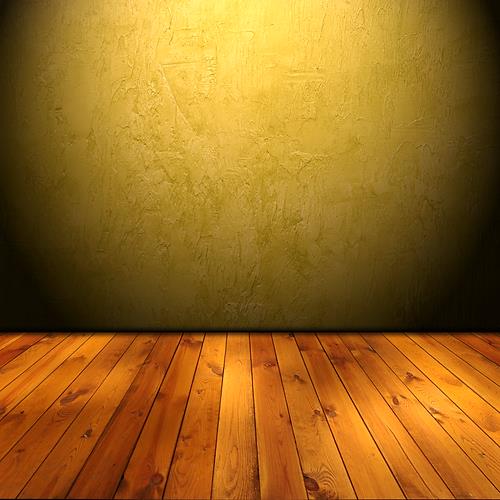 THANK YOU!
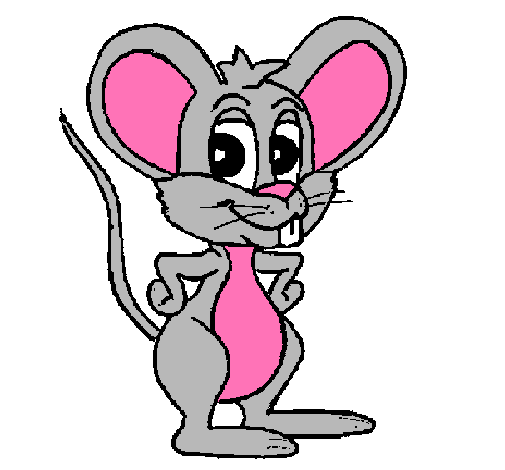 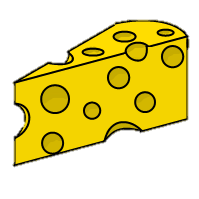